Introduction to PROMIS
Caroline Terwee
Dutch-Flemish PROMIS
Amsterdam UMC
Department of Epidemiology and Data Science
..
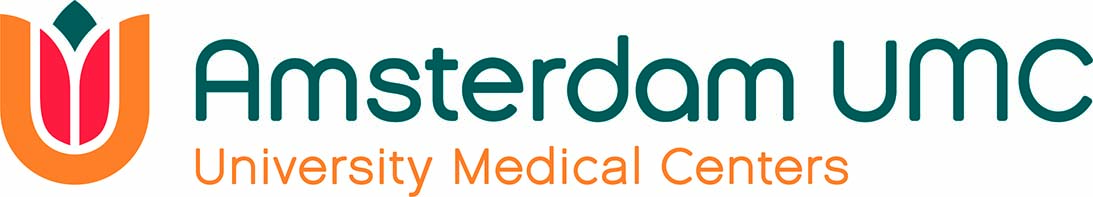 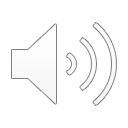 [Speaker Notes: In deze presentatie geef ik een korte uitleg over PROMIS.]
What is PROMIS?
Patient-Reported Outcomes Measurement Information System

PROMIS is a system of …..
Item banks measuring generic patient-reported outcomes

Developed using Item Response Theory (IRT)…

That can be used in research and clinical practice to measure patient-reported outcomes very efficiently (using Computerized Adaptive Testing (CAT)) …

In adults and children with or without (chronic) diseases


www.healthmeasures.net/promis 







www.healthmeasures.net/promis
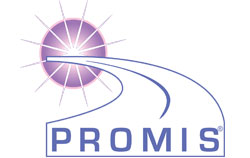 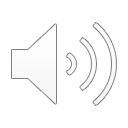 2
Item banks
An item bank is a large set of questions (items) measuring a single construct

Examples: physical function, depression, fatigue

With an Item Response Theory (IRT) model the items in an item bank are ordered in terms of their “difficulty”
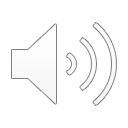 [Speaker Notes: 30->100 items
Each item bank represents one construct (unidimensional)]
Example IRT item bank
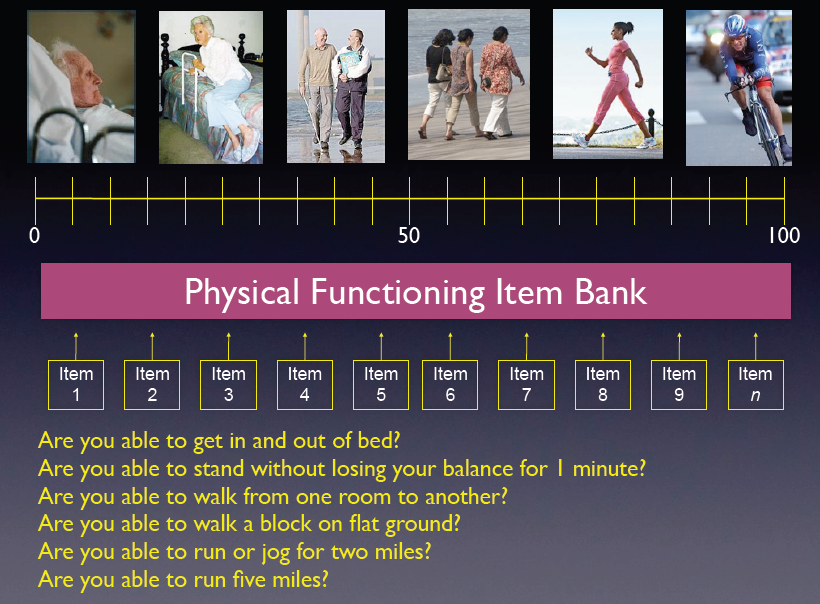 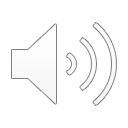 Example IRT item bank
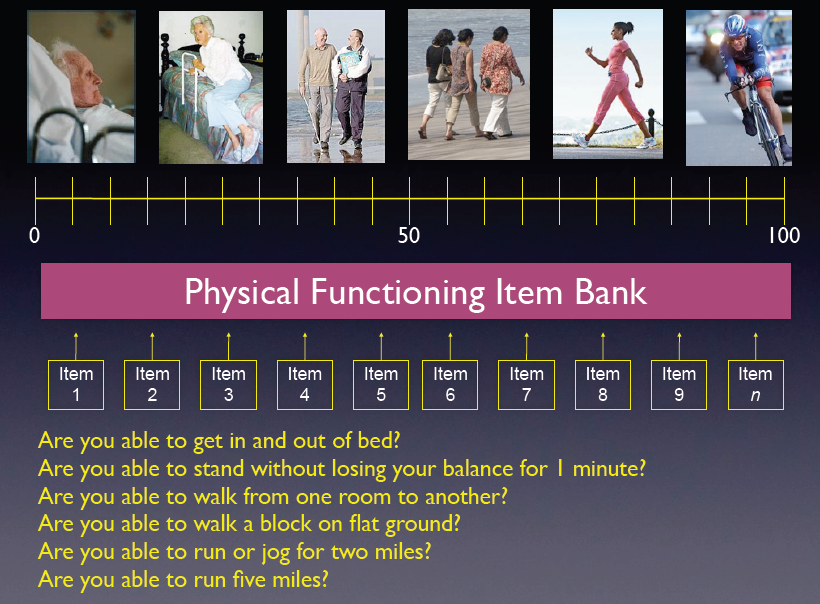 Nel
Eva
24
77
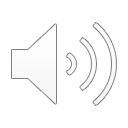 Items can be selected as short forms
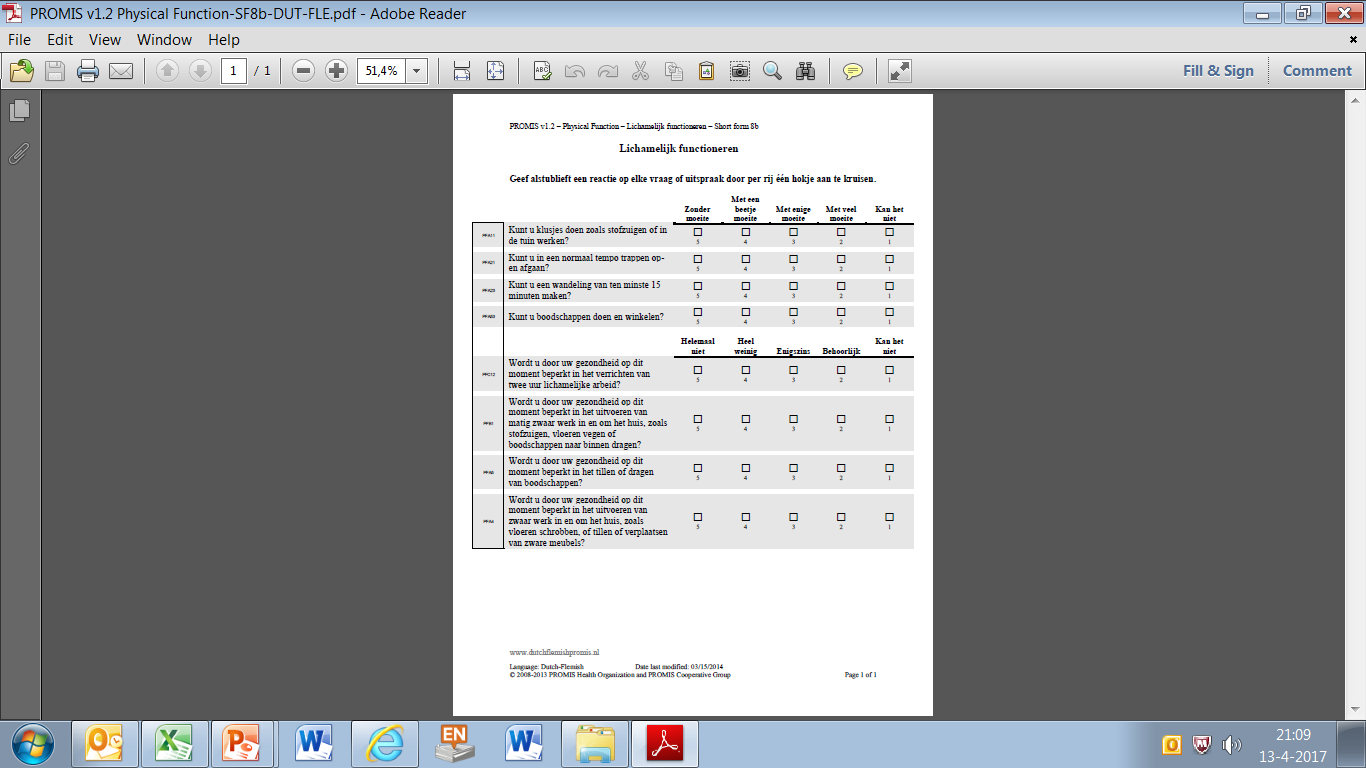 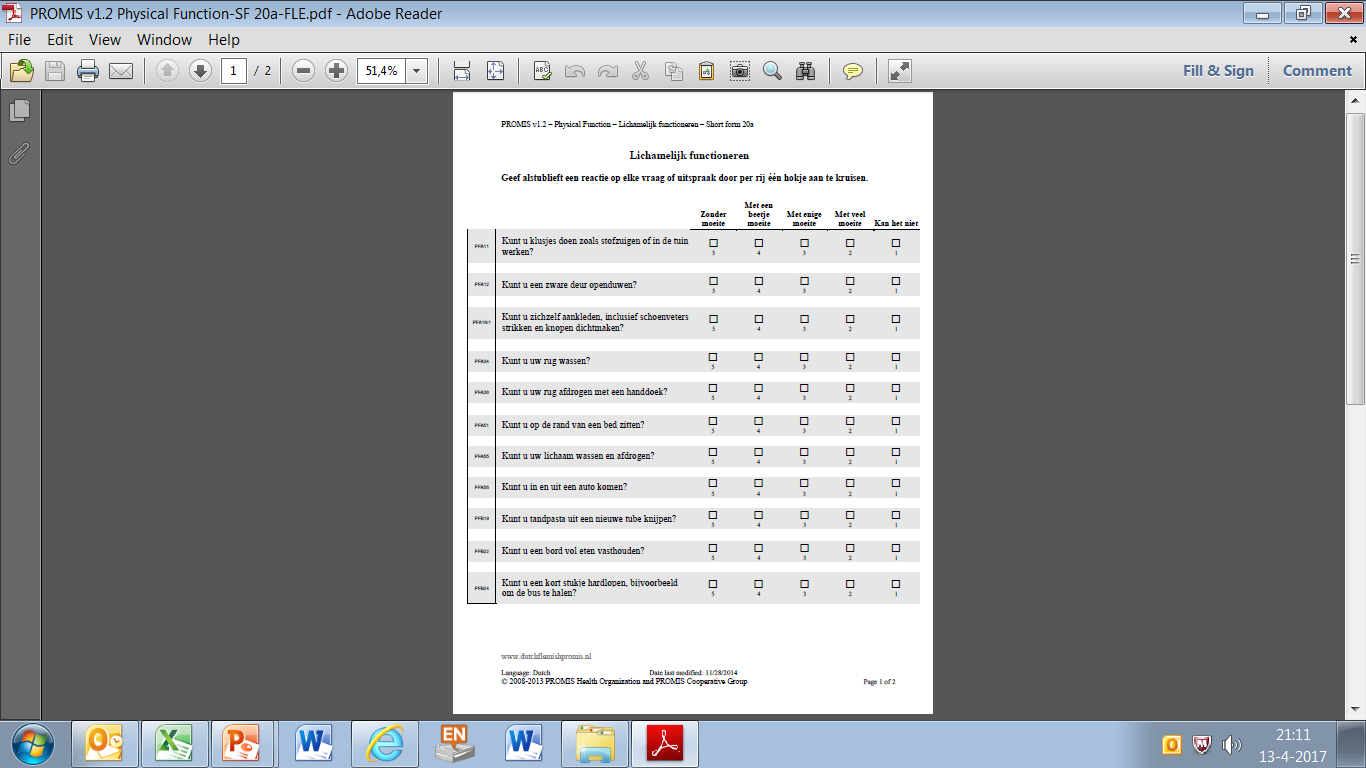 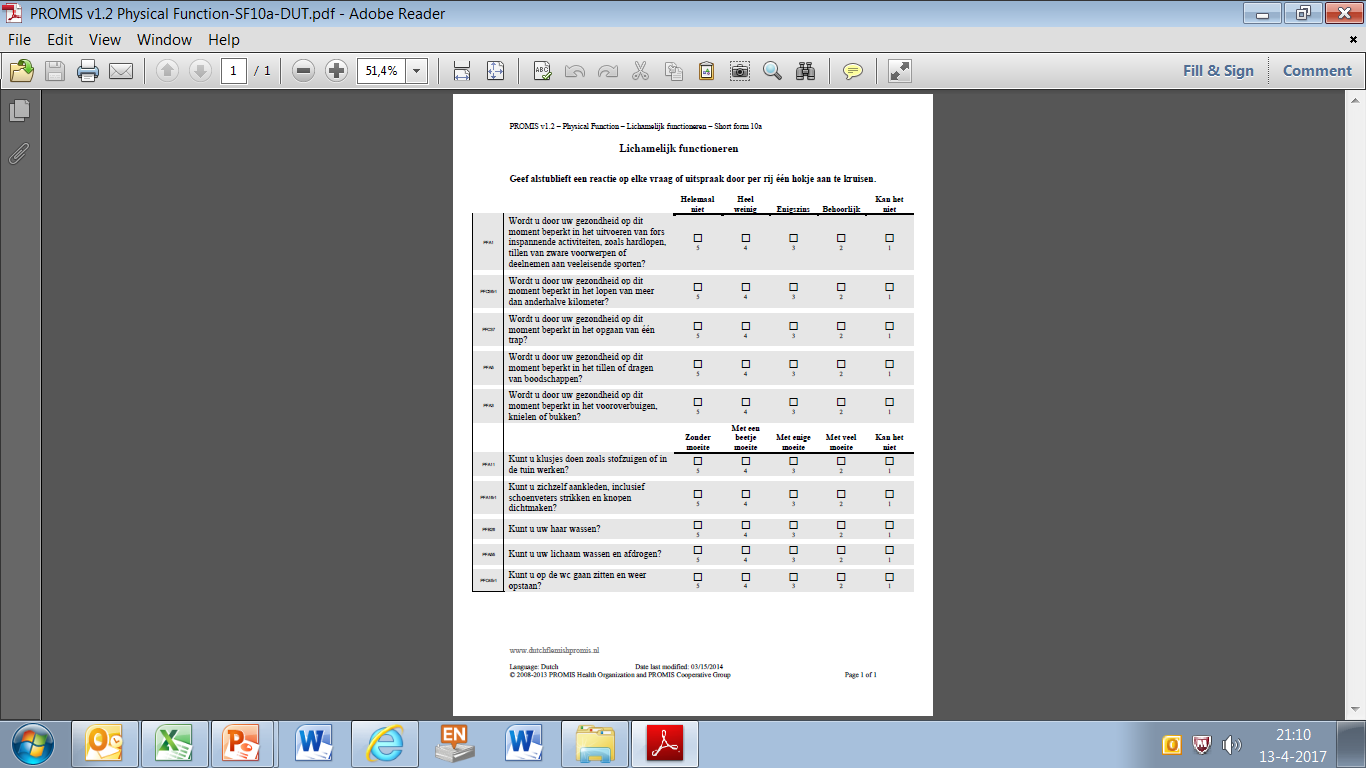 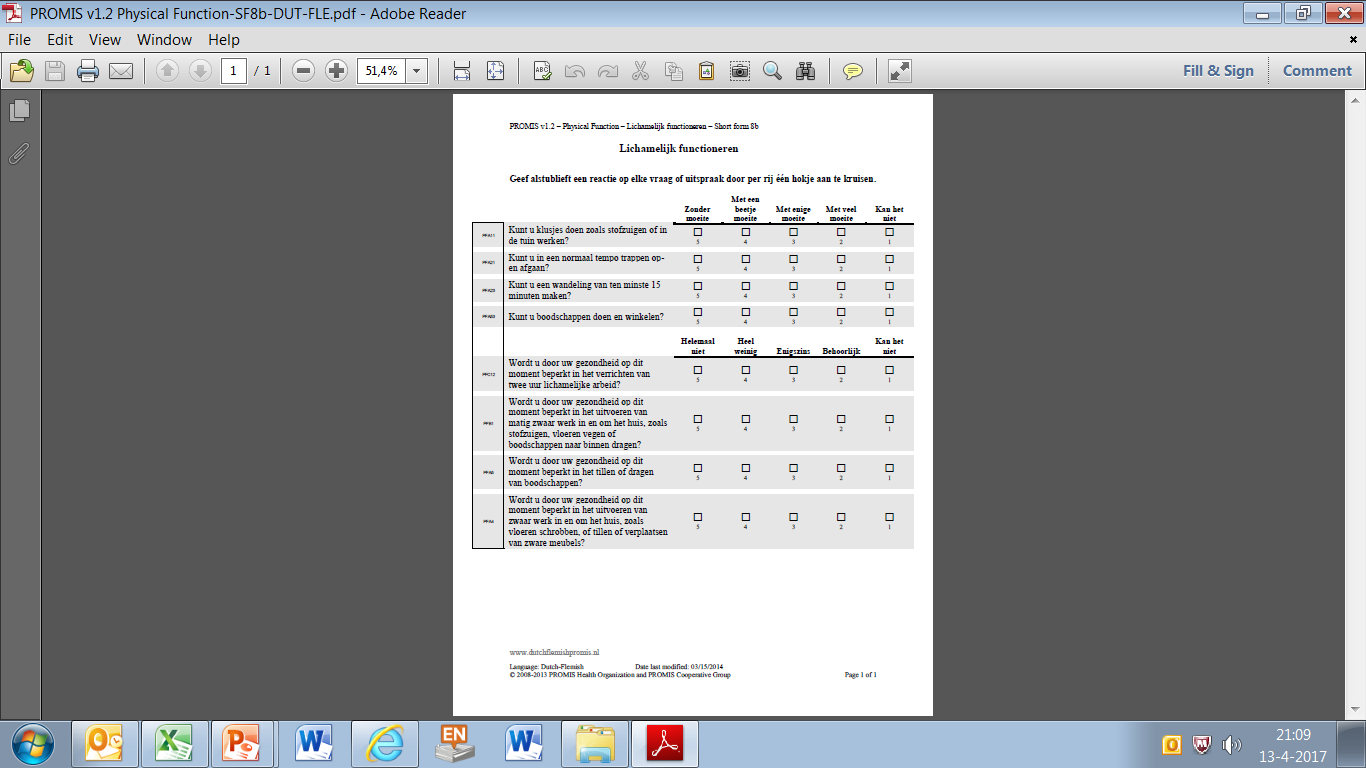 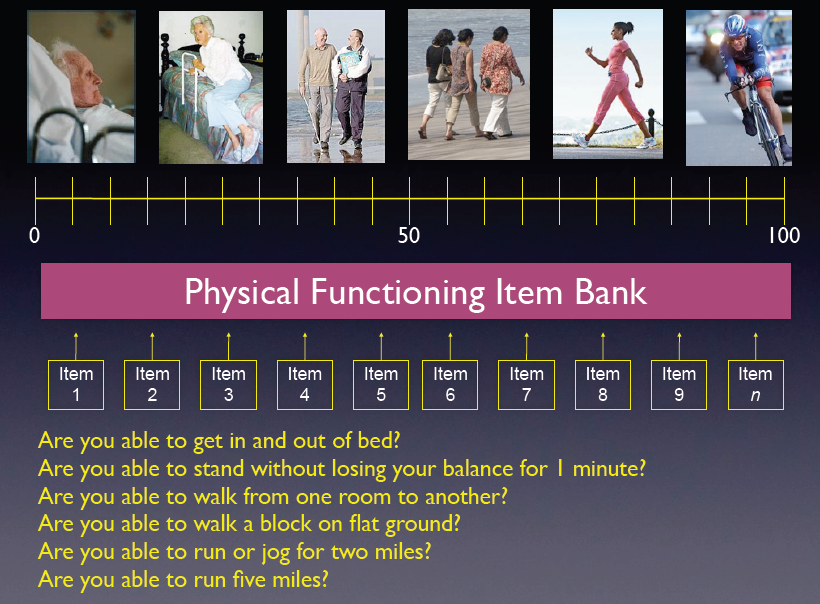 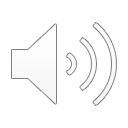 [Speaker Notes: Once the item locations of all items in an item bank are determined using IRT analyses, relevant questions can be selected from the item bank for use in a specific population. For example, if you want to measure physical functioning in an elderly population you could select a set of easy items. Or, for more general purposes, you can use a representative sample of items that cover the whole scale.

These fixed selections of items are called short forms. All short forms from an item bank are scored on the same metric so scores can directly be compared even if people so not answer the same questions because we know the individual item locations on the scale.]
Computerized Adaptive Testing (CAT)
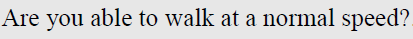 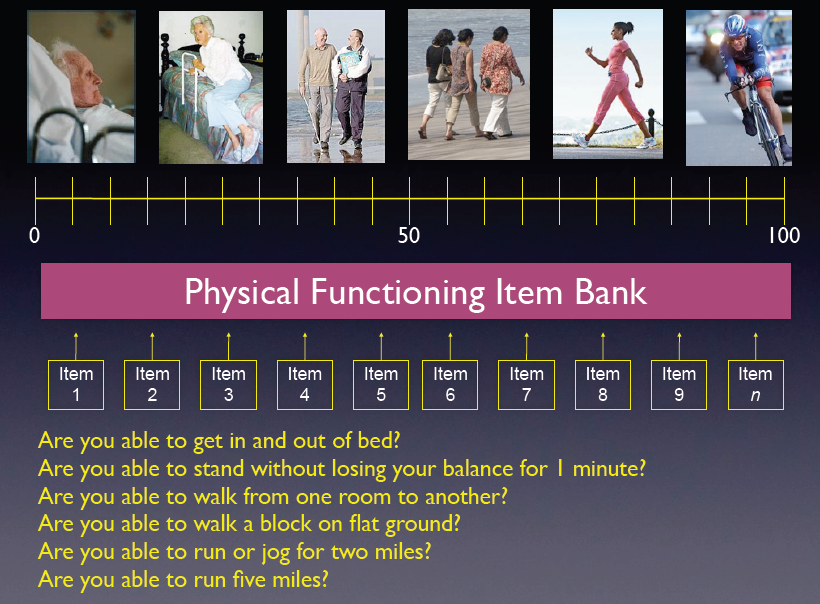 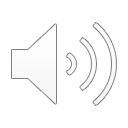 [Speaker Notes: We can use an item bank even more smartly for computerized adaptive testing. Now we let the computer select the questions, based on our answers.
The computer starts with a question in the middle of the item bank]
Computerized Adaptive Testing (CAT)
NO
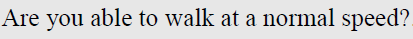 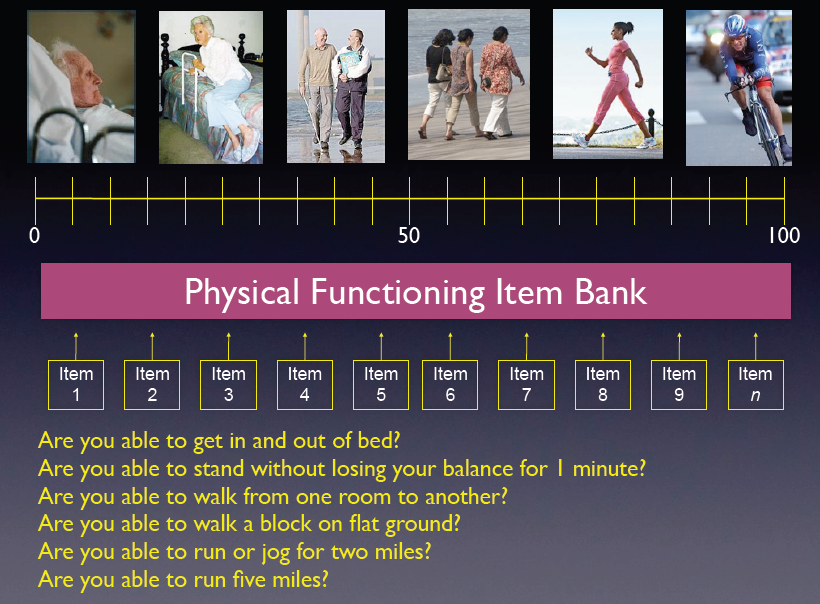 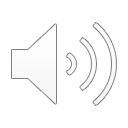 [Speaker Notes: If the answer is no]
Computerized Adaptive Testing (CAT)
NO
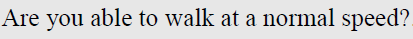 Nel
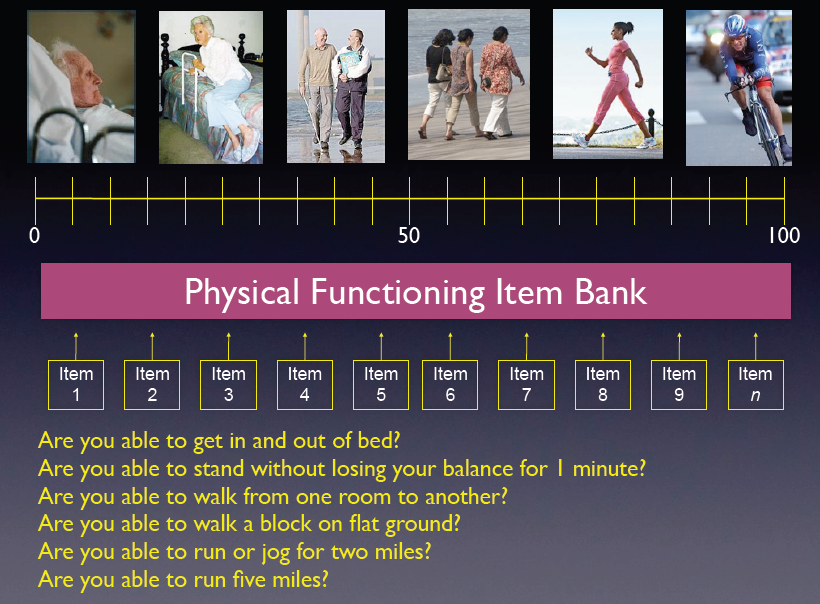 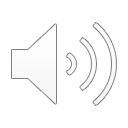 [Speaker Notes: An initital score is estimated with a confidence interval. The initial confidence interval is wide because we have asked only one question.]
Computerized Adaptive Testing (CAT)
NO
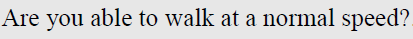 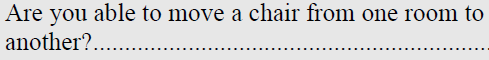 Nel
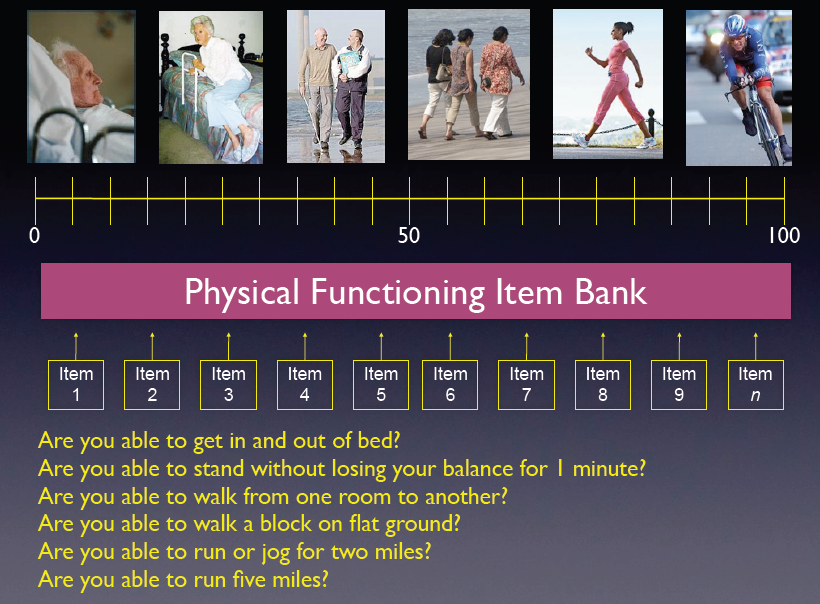 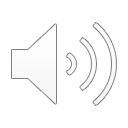 [Speaker Notes: The computer will now select the next question that is most informative given the estimated score.]
Computerized Adaptive Testing (CAT)
NO
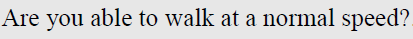 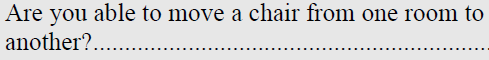 YES
Nel
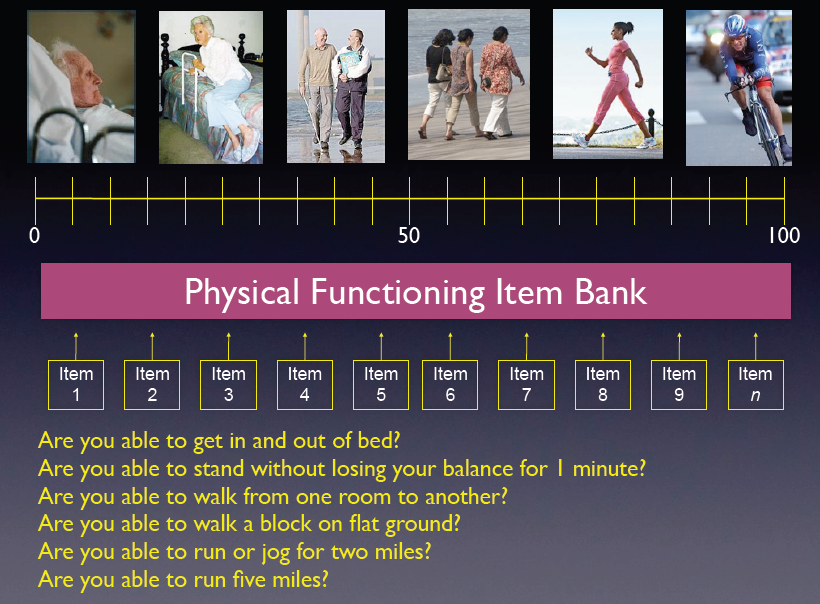 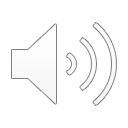 [Speaker Notes: Angain an answer is given..]
Computerized Adaptive Testing (CAT)
NO
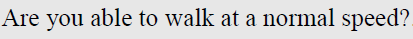 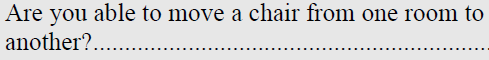 YES
Nel
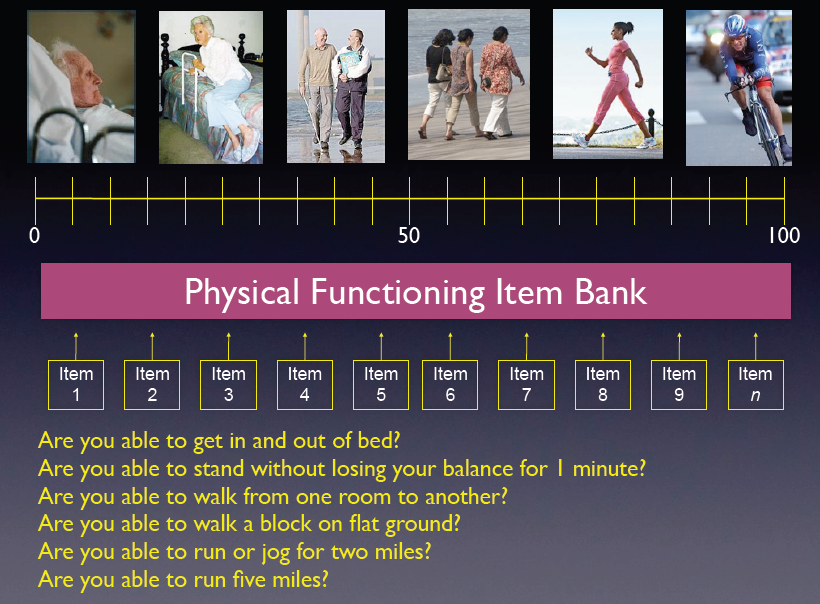 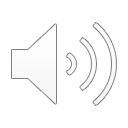 [Speaker Notes: And a new score is estimated. The confidence interval is smaller now because we have more information.]
Computerized Adaptive Testing (CAT)
NO
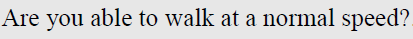 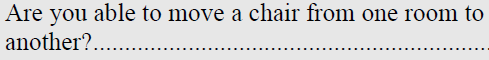 YES
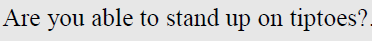 Nel
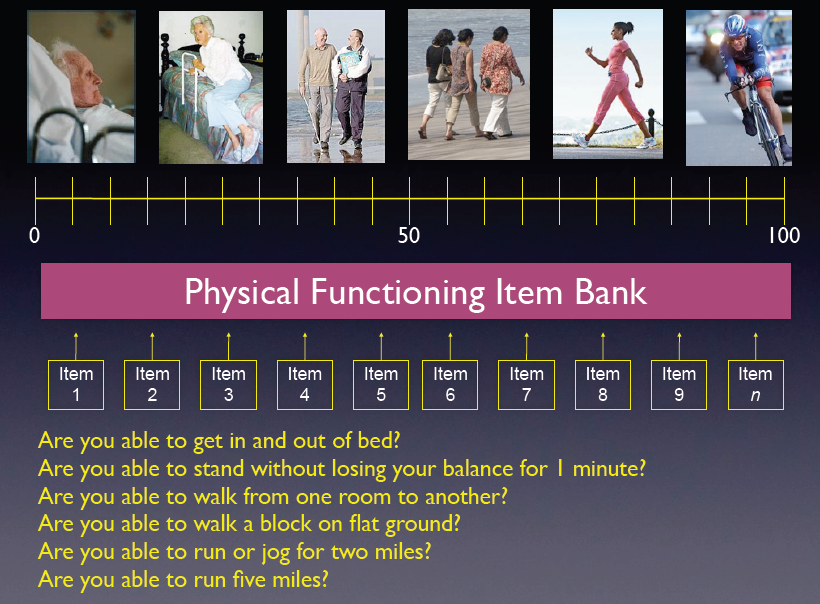 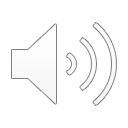 [Speaker Notes: This process continues…]
Computerized Adaptive Testing (CAT)
NO
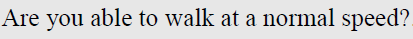 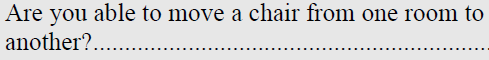 YES
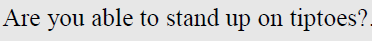 NO
Nel
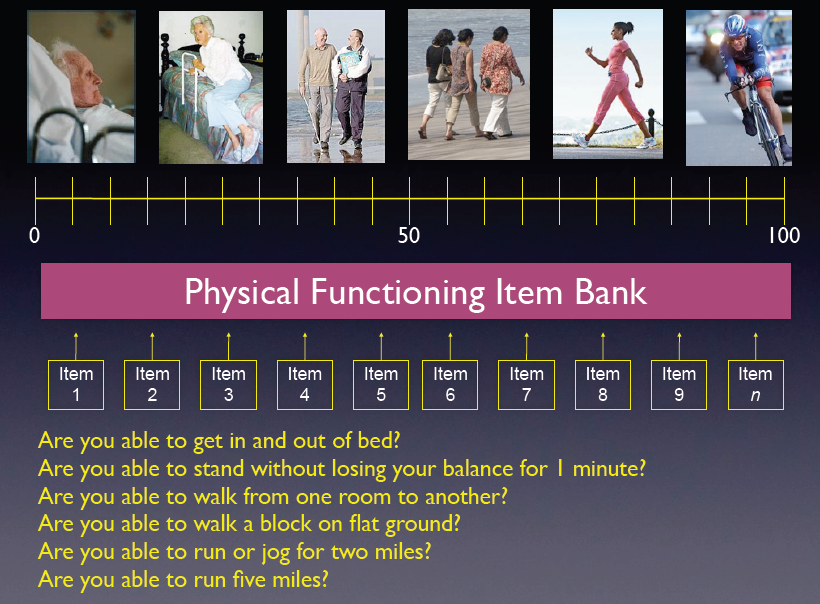 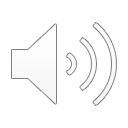 Computerized Adaptive Testing (CAT)
NO
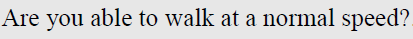 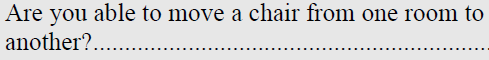 YES
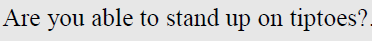 NO
Nel
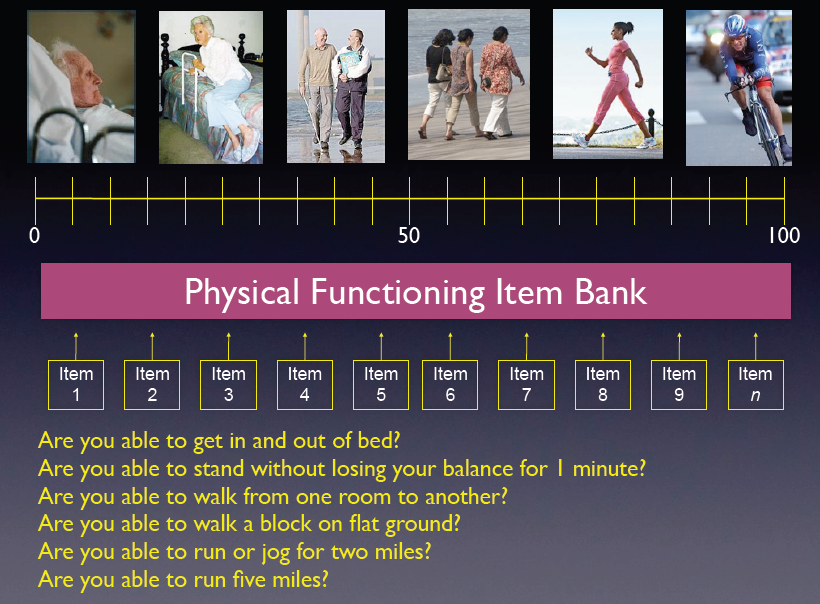 24
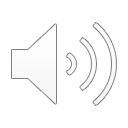 [Speaker Notes: ….. until a predefined confidence interval is achieved. On average about 5 questions are needed to get a score which is as reliable as a 20-item traditional questionnaire. 
This is a 75% reduction of patient burden.]
Item banks are sustainable
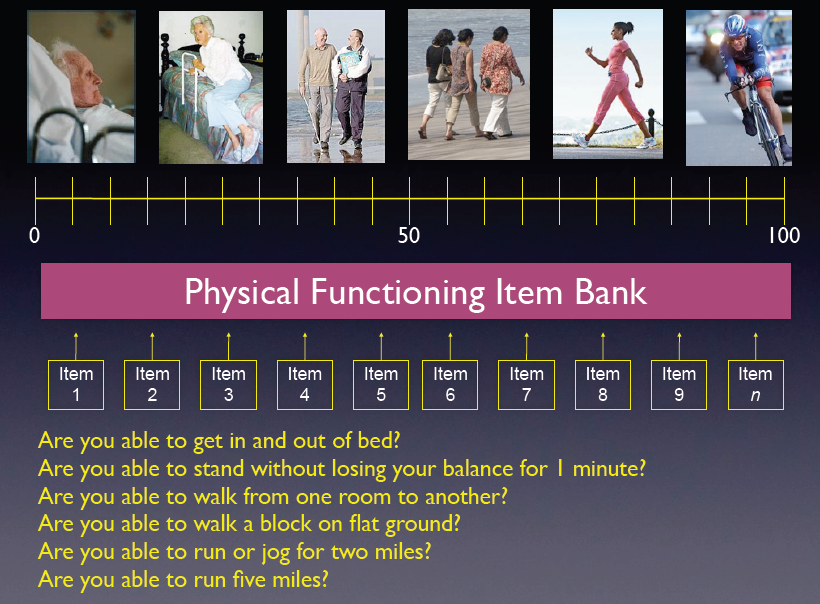 25
75
Are you able to use a smartphone?
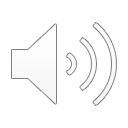 [Speaker Notes: Items can be removed or added (like this green one), the scale remains the same.]
Linking
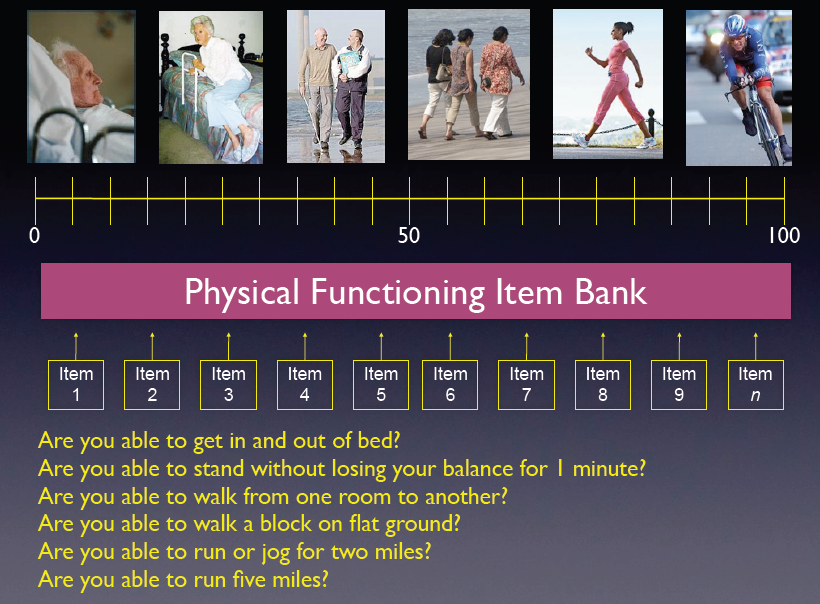 25
75
SF36 – PF5
SF36 – PF4
SF36 – PF3
SF36 – PF2
SF36 – PF6
SF36 – PF1
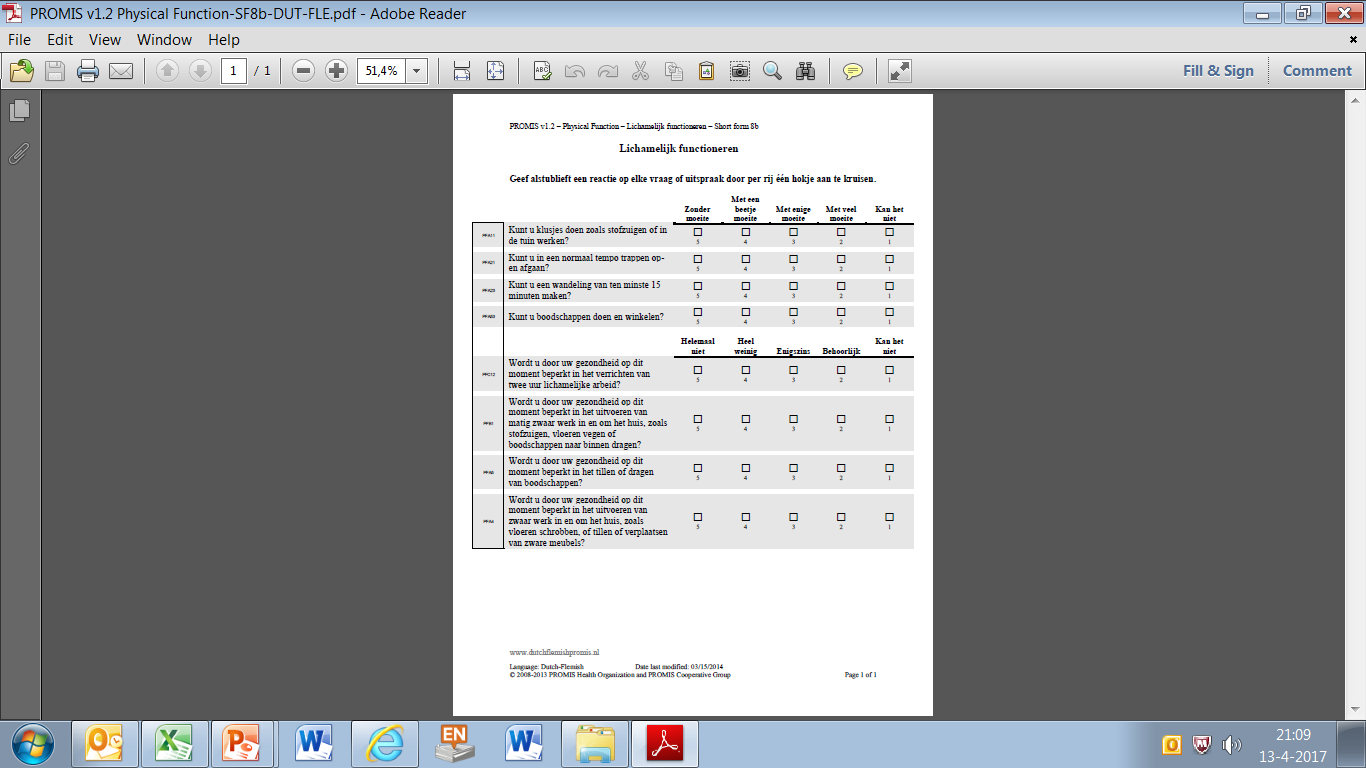 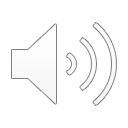 [Speaker Notes: Items can be removed or added (like this green one), the scale remains the same.]
Cross-walk table
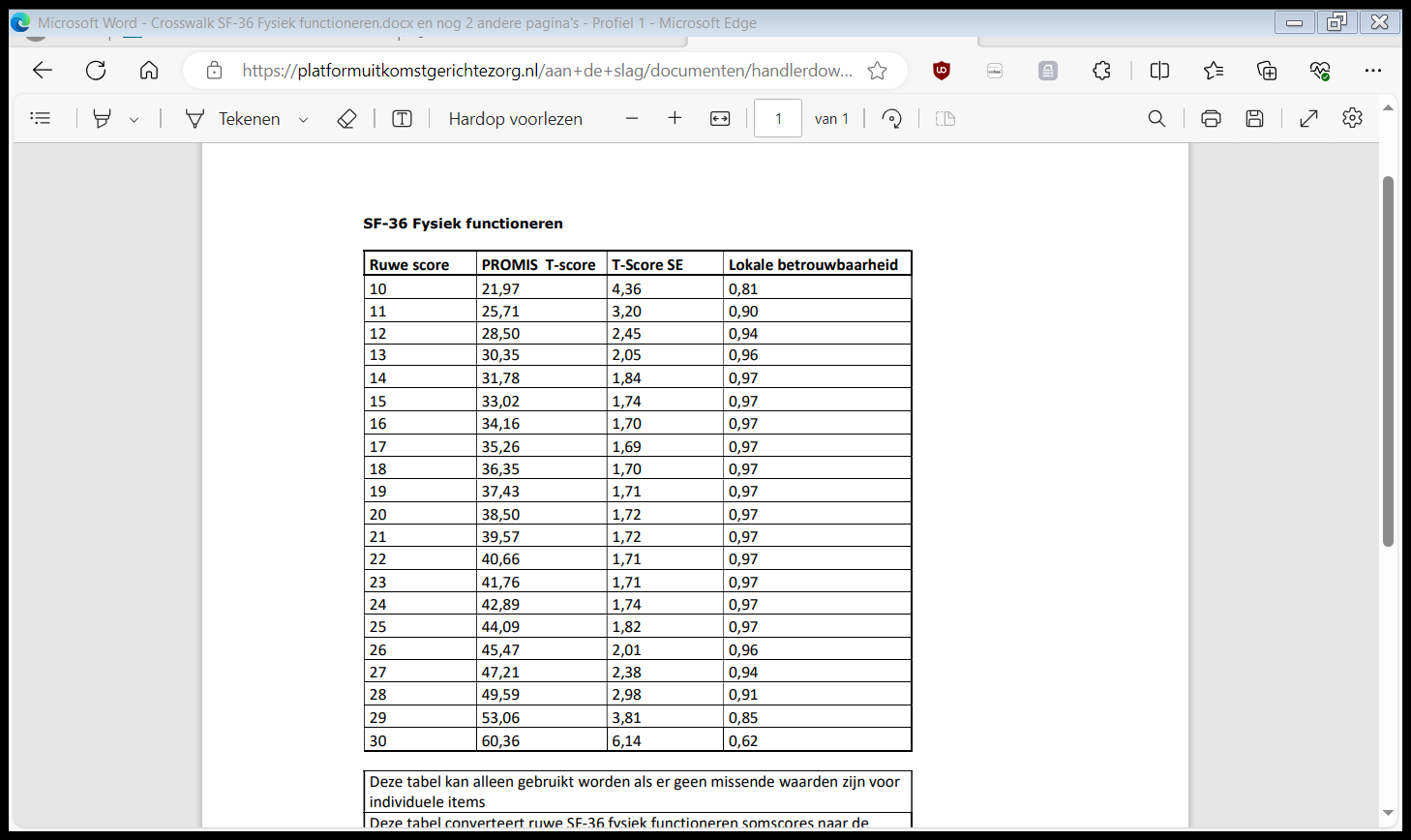 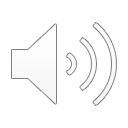 www.prosettastone.org
18
Item banks offer a metric
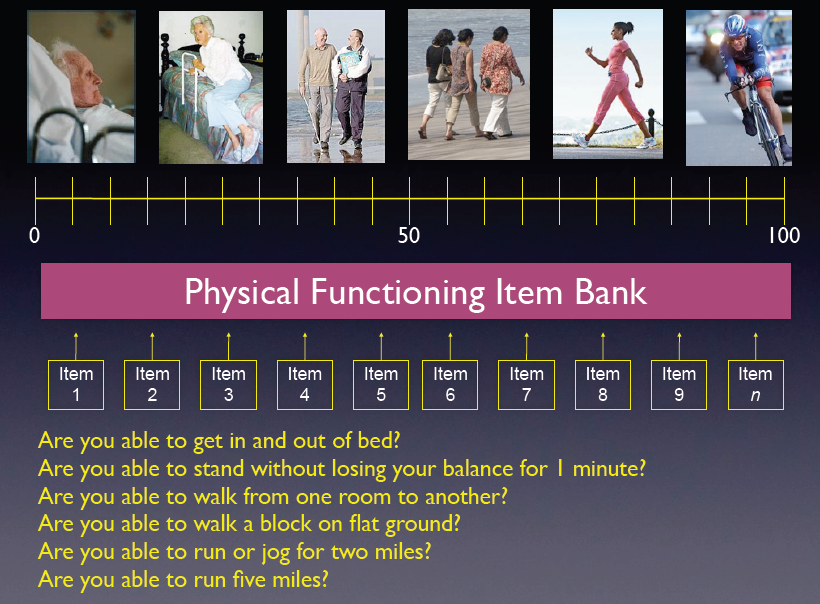 25
75
Metric
IRT offers a metric
The “Celsius” scale for PROs
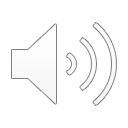 [Speaker Notes: This means that IRT actually offers a metric for measuring health outcomes.
This is important. We have metrics for measuring other outcomes, we have the kg, meter, Celsius…. there is no metric for physical functioning or fatigue or depression. With IRT you create a metric. 

PROMIS aims to offer and maintain a sustainable gold standard metric for patient-reported outcomes: the “Celsius” scale for he]
PROMIS conceptual model
The PROMIS conceptual model includes the most relevant aspects of health for many (disease) populations
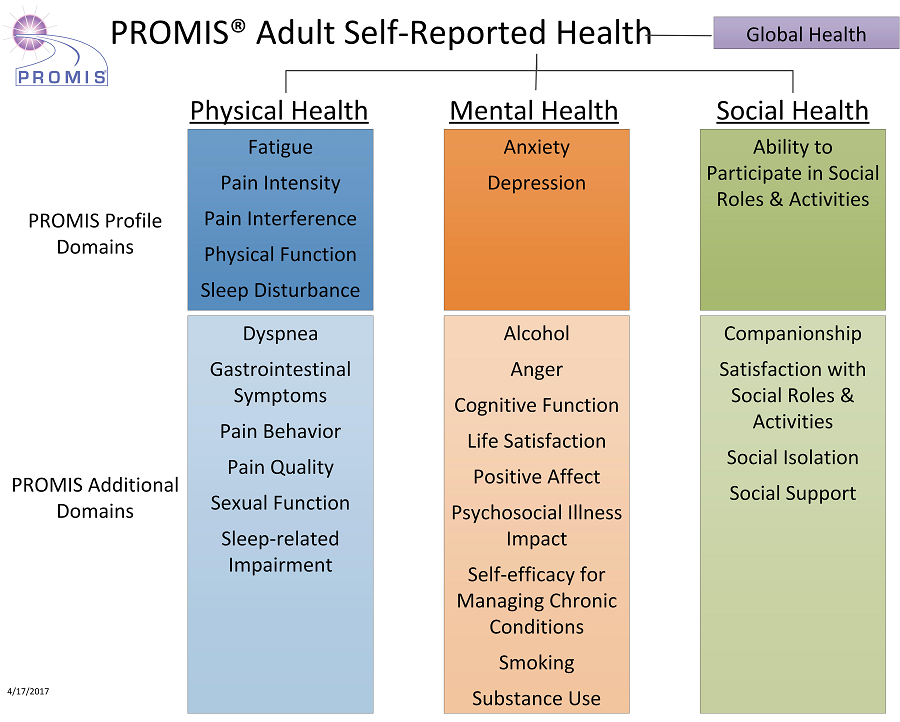 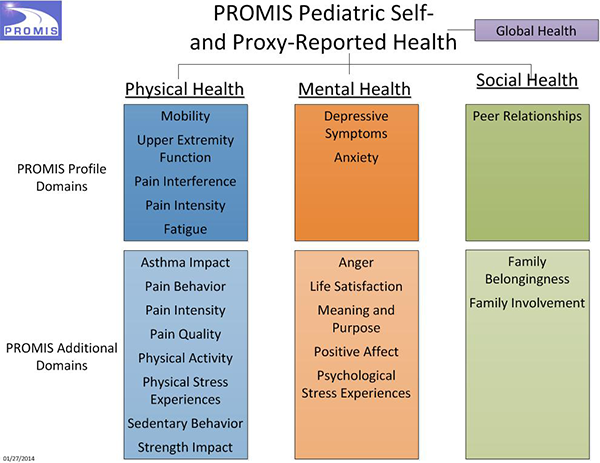 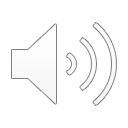 Interpretatie PROMIS scores
PROMIS scores are always presented as T-scores

A T-score had a mean of 50 and SD of 10 in a reference population
For PROMIS, the reference population is often the US general population

Mean scores of the Dutch general population are also available; they are often close to 50

Cut-off values for mild, moderate, and severe scores are also available
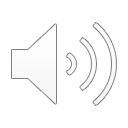 21
Interpretation guidelines
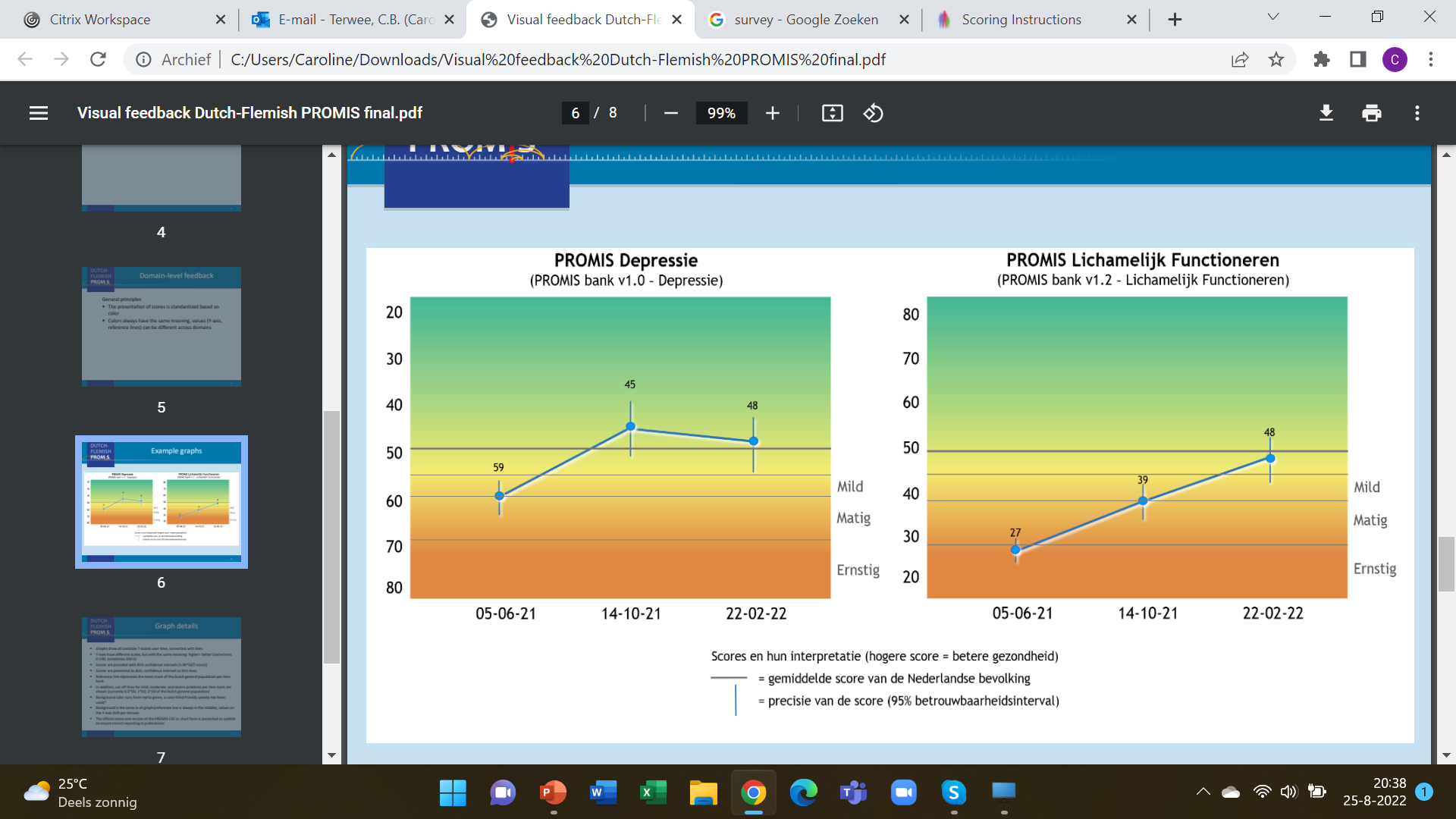 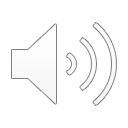 22
PROMIS National Centers
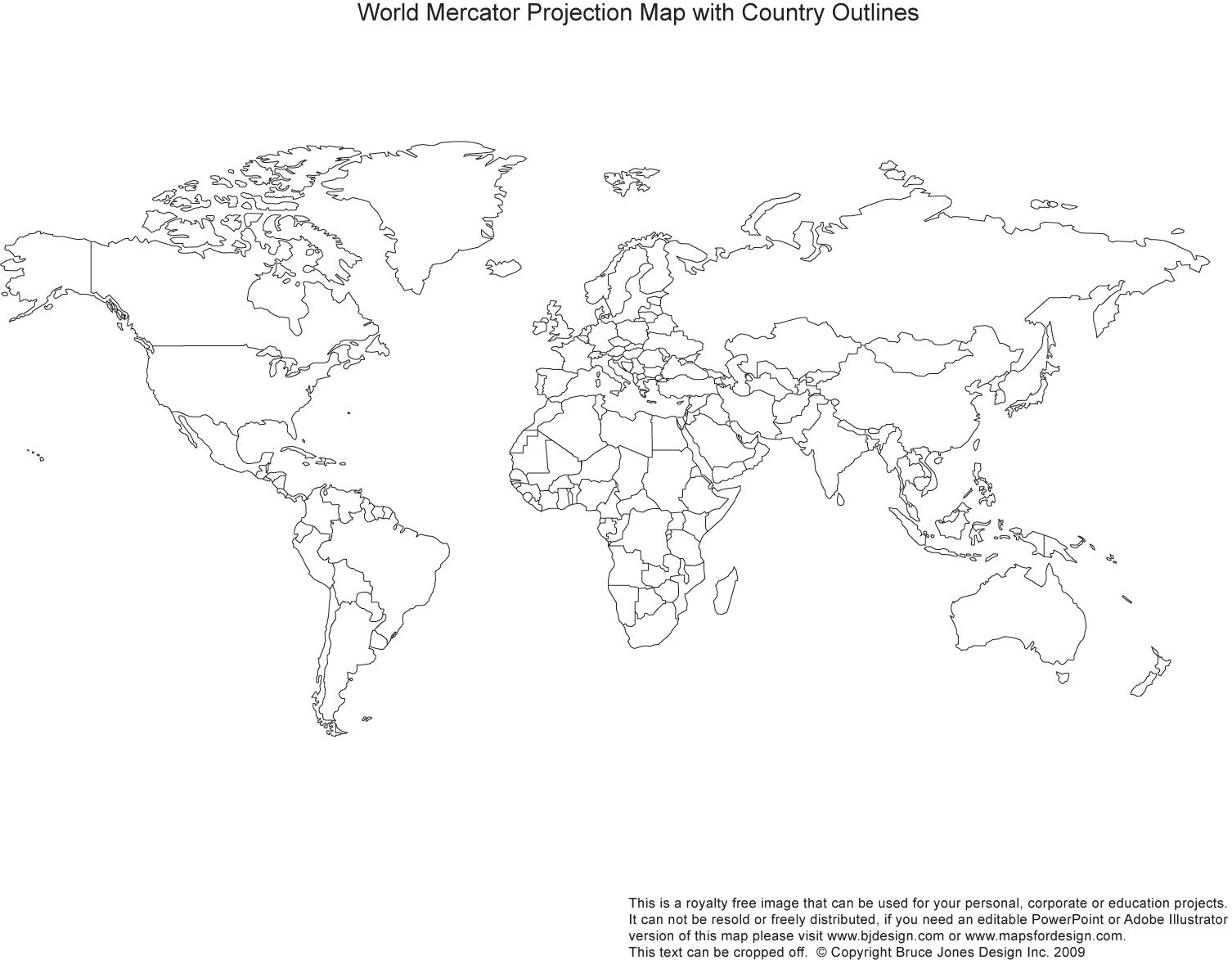 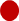 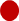 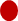 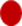 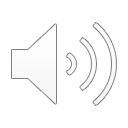 23
PROMIS
www.healthmeasures.net/promis

www.promishealth.org 

www.dutchflemishpromis.nl
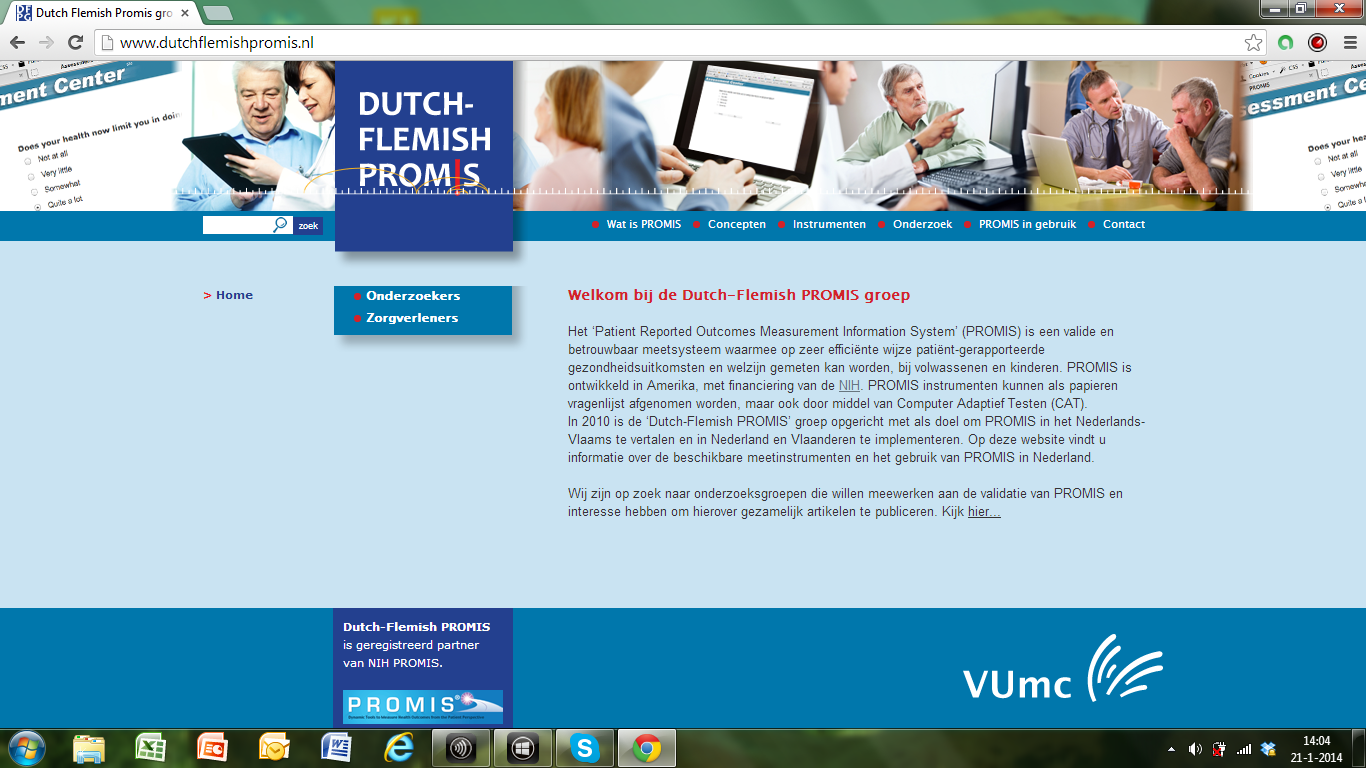 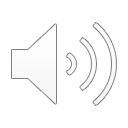 24